スマホ、タブレット、ゲーム大事なのはバランス
＊スマホ、タブレット、ゲームの積極的な使用を促すものではありません。
突然ですが
１日に何時間、スマホ、タブレット、ゲームなどのデジタルデバイスを利用していますか？
次のワークシートで自分の
２４時間を確認してみよう
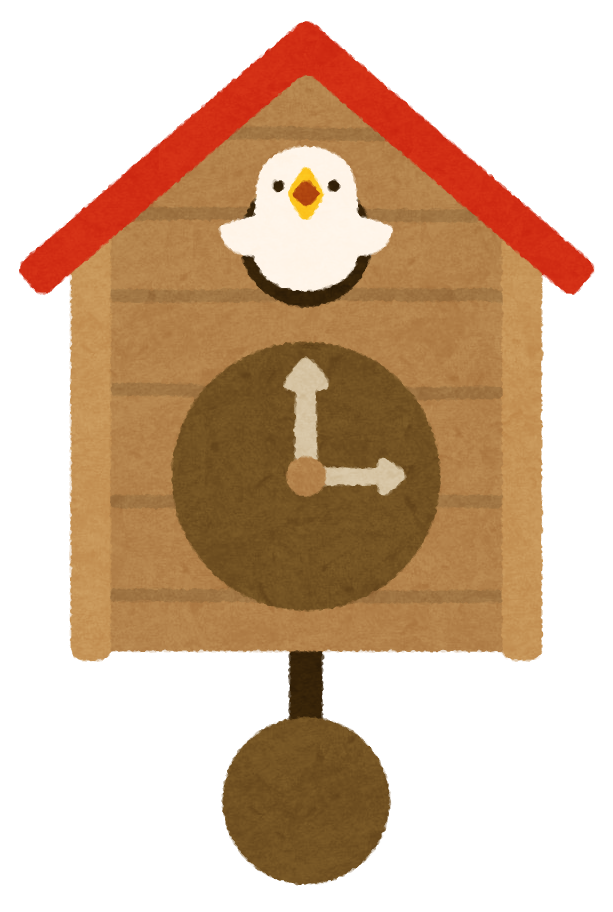 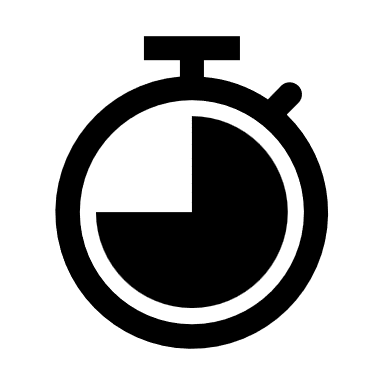 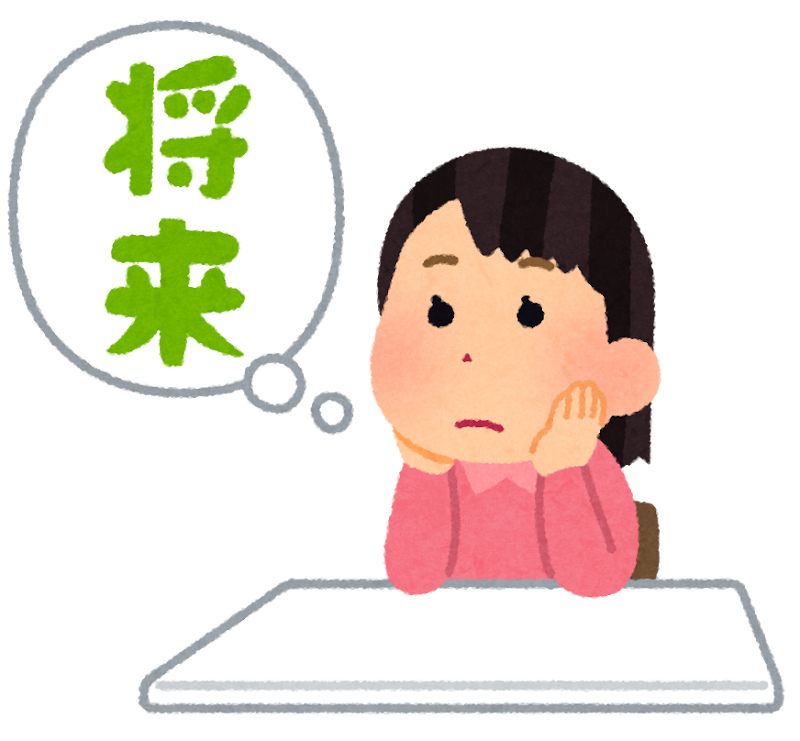 １日２４時間の使い方は？
君の
ワークシート
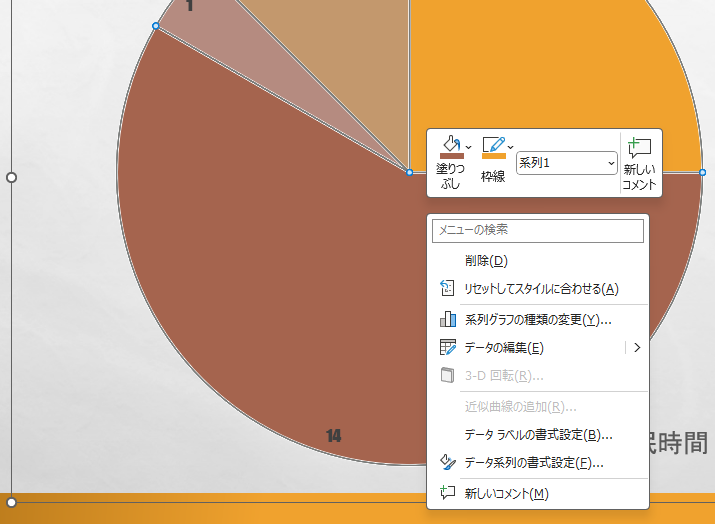 ①円グラフを
右クリック
②データの編集（E）を
クリック
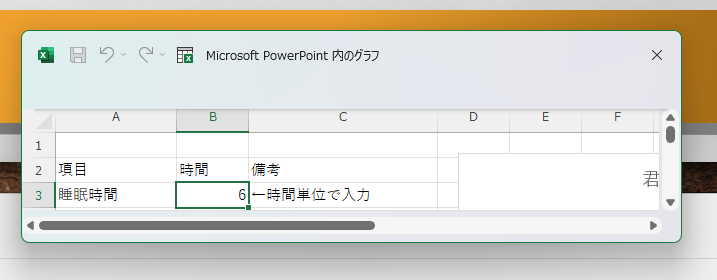 ③入力エクセルが開く
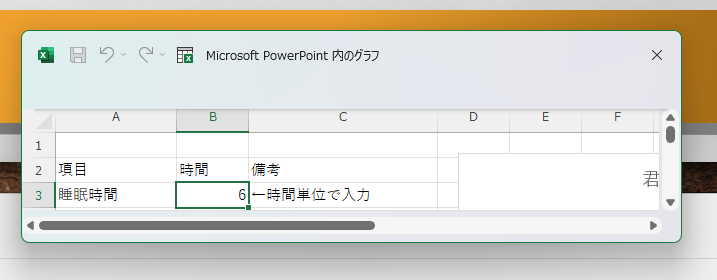 ④時間を
入力する
周りの人との
コミュニケーション
睡　眠
勉　強
スポーツ
3時間
スマホ、タブレットゲーム等
6時間
どんな割合を
占めていましたか？
4時間
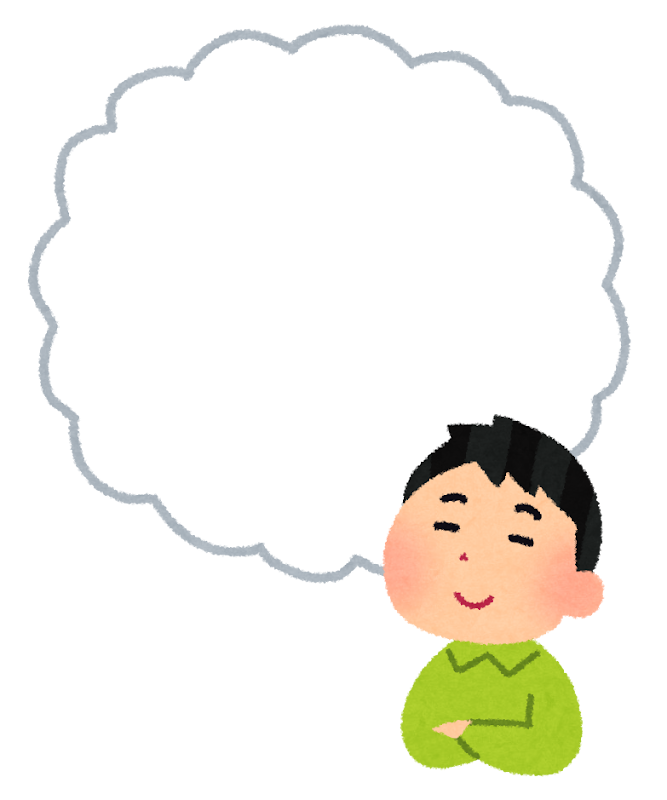 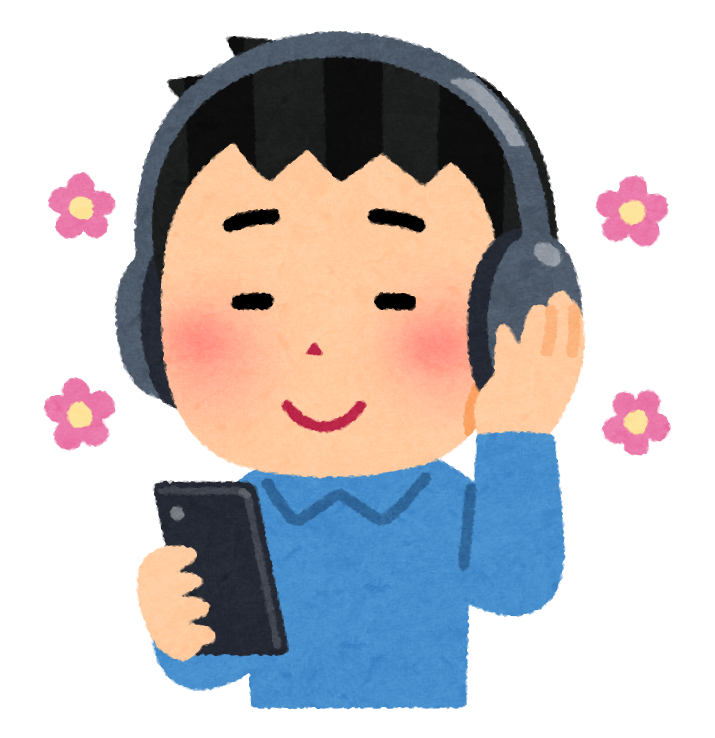 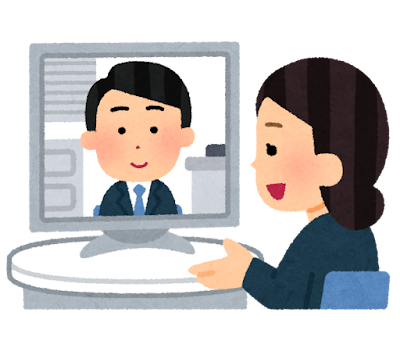 インターネット社会
情報収集、コミュニケーション、趣味などがデジタルにかかわっているデジタルネイティブ世代。インターネットは、非常に身近なものになっていますね。
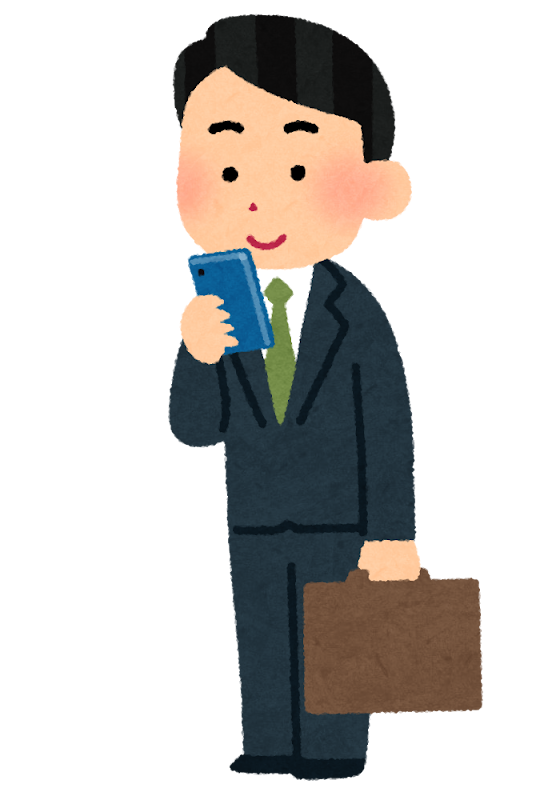 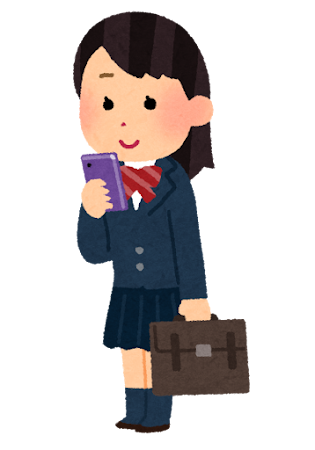 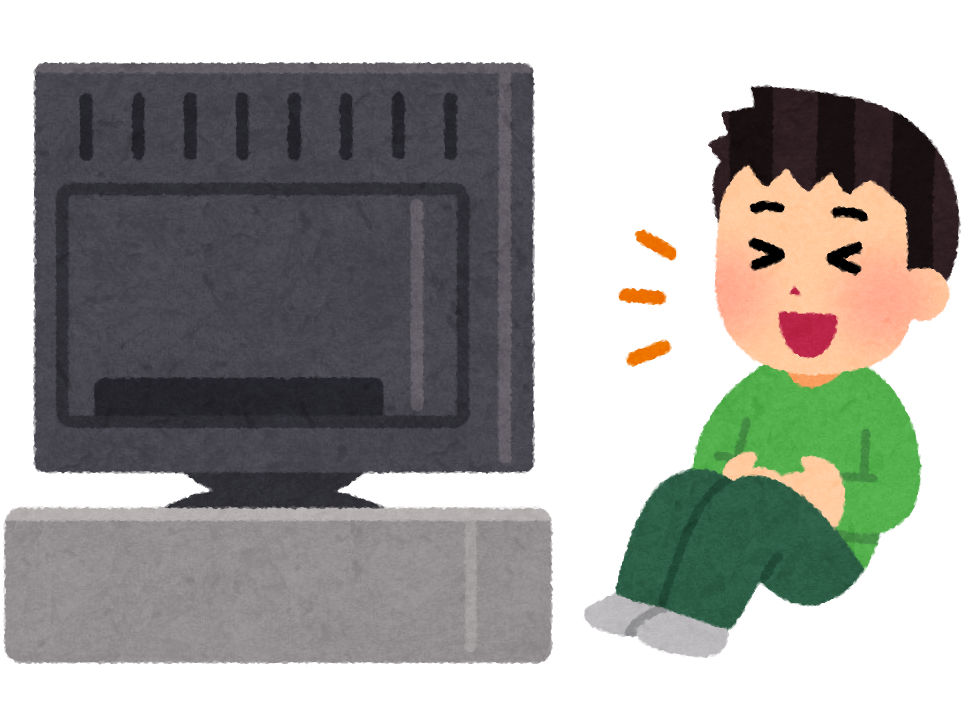 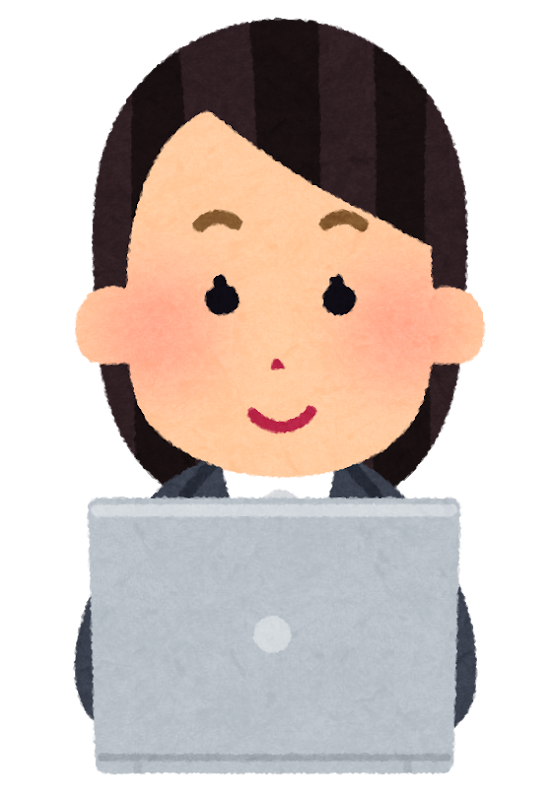 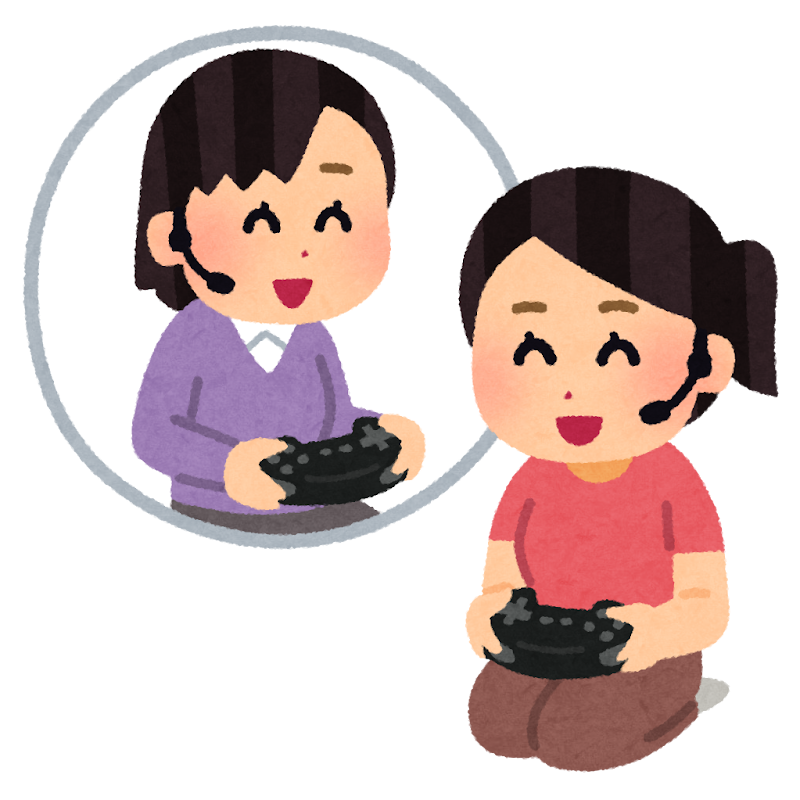 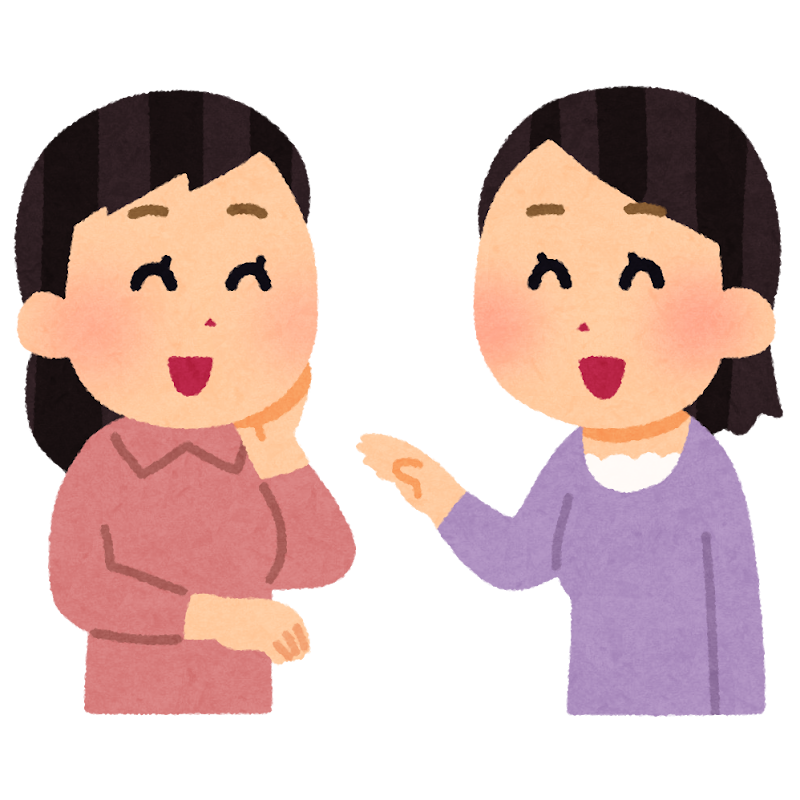 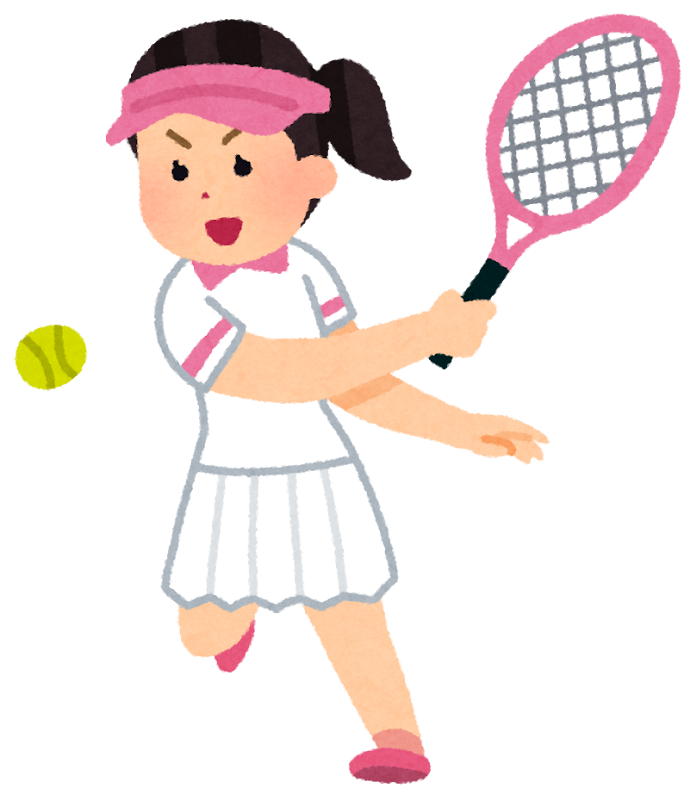 リアル社会
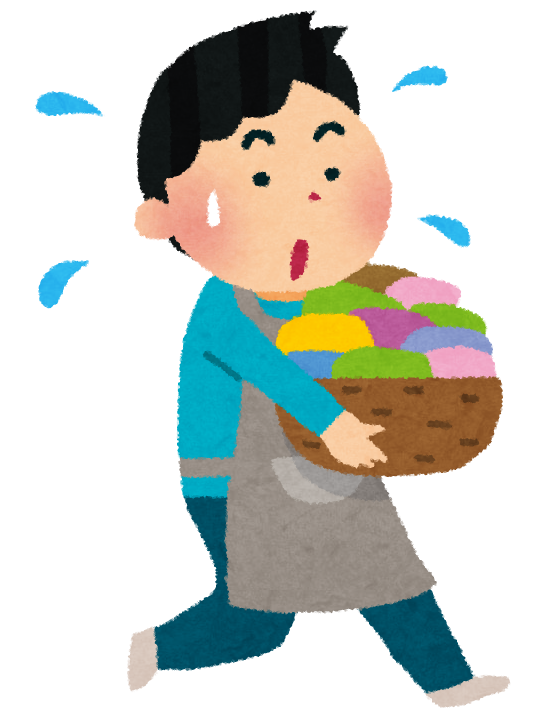 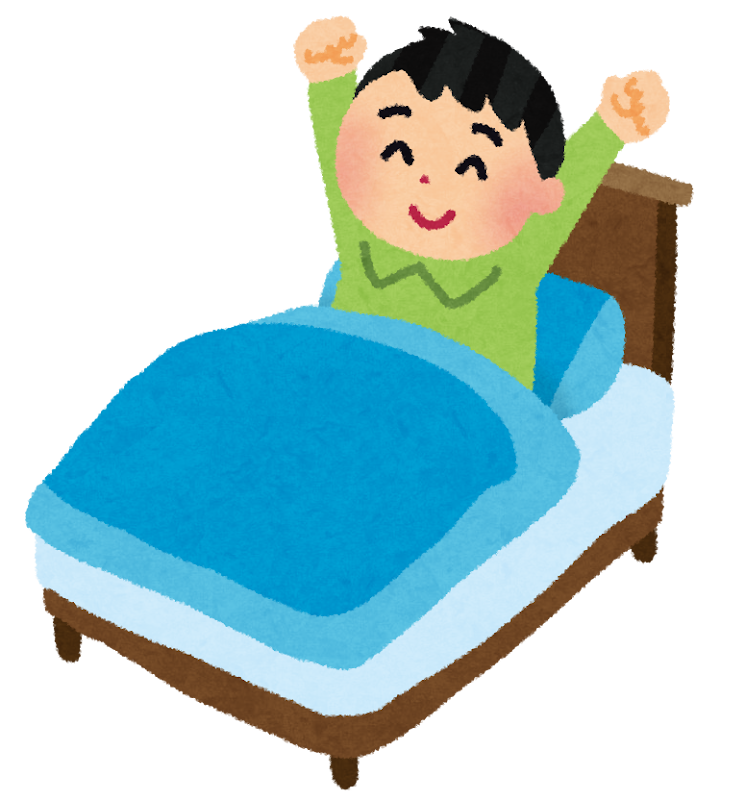 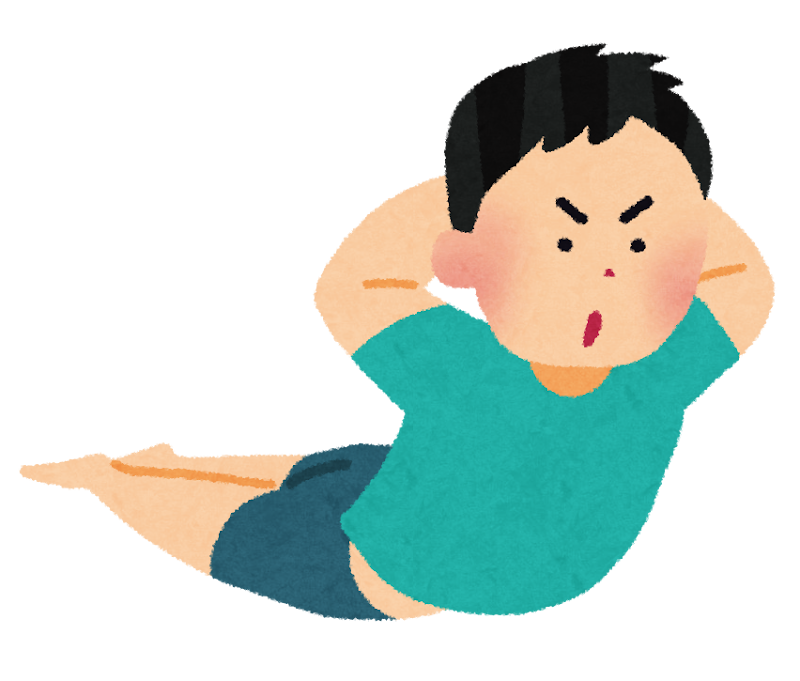 合わせて人間はリアル社会（現実社会）で寝起きし、食事し、成長し、直接のコミュニケーションをとり、生活しています。
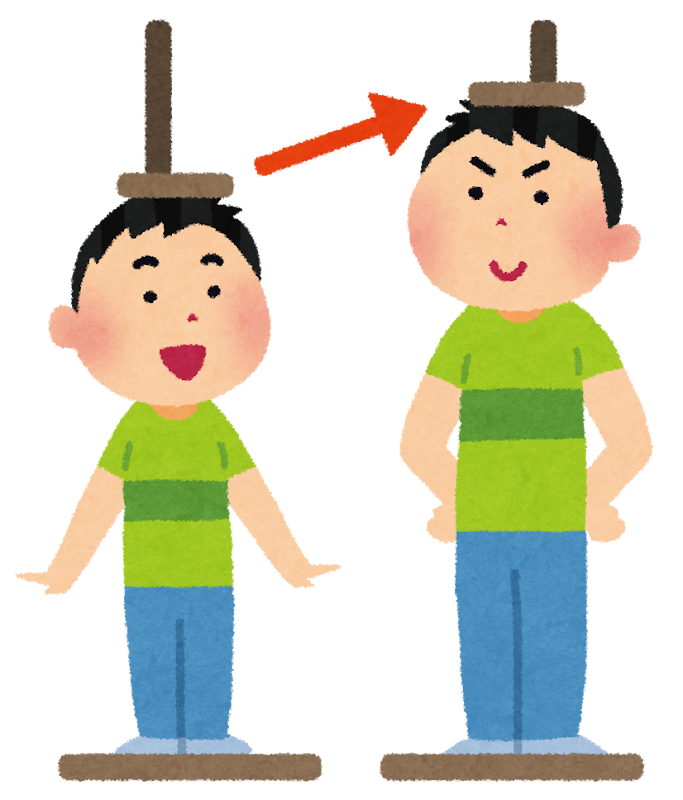 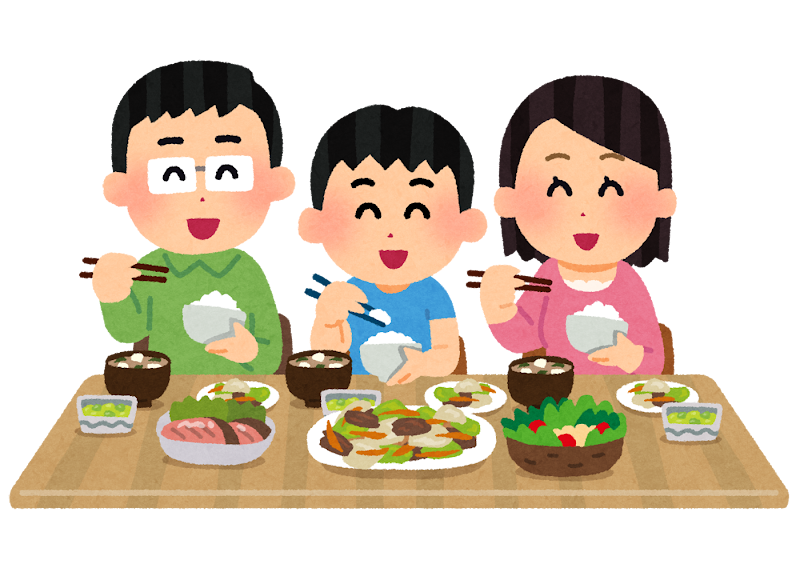 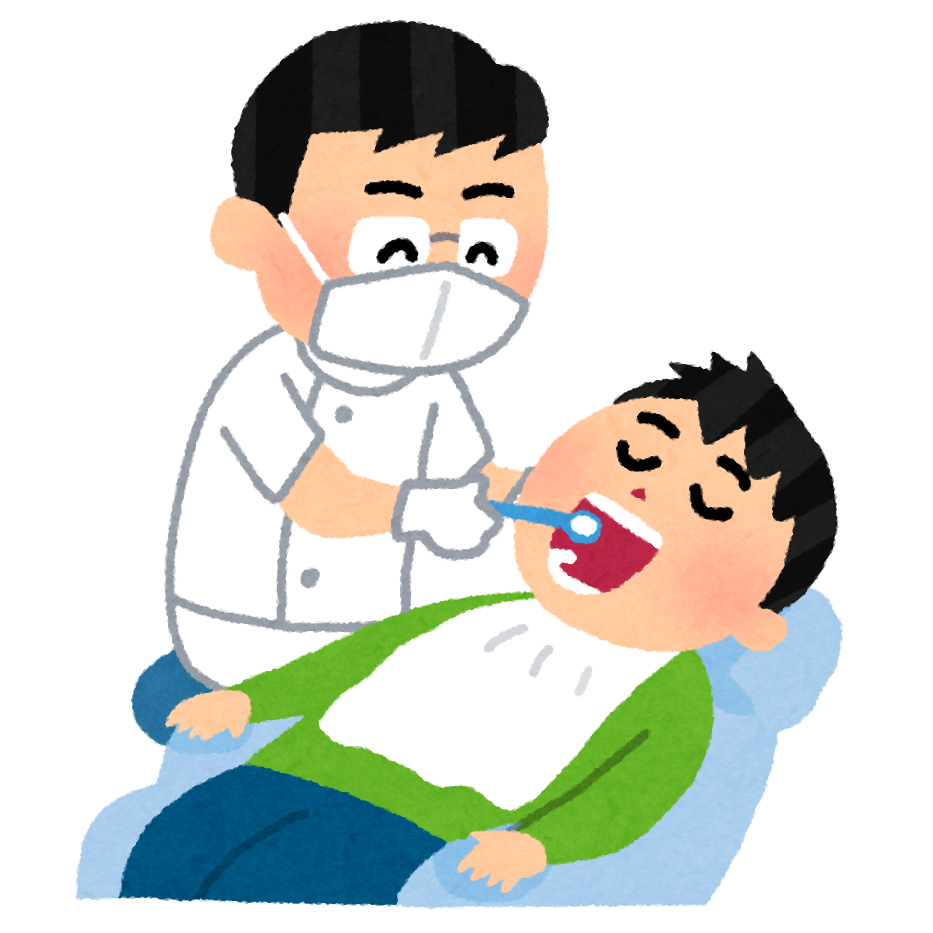 だからこそ、そのバランスが重要
インターネット
社会
リアル社会
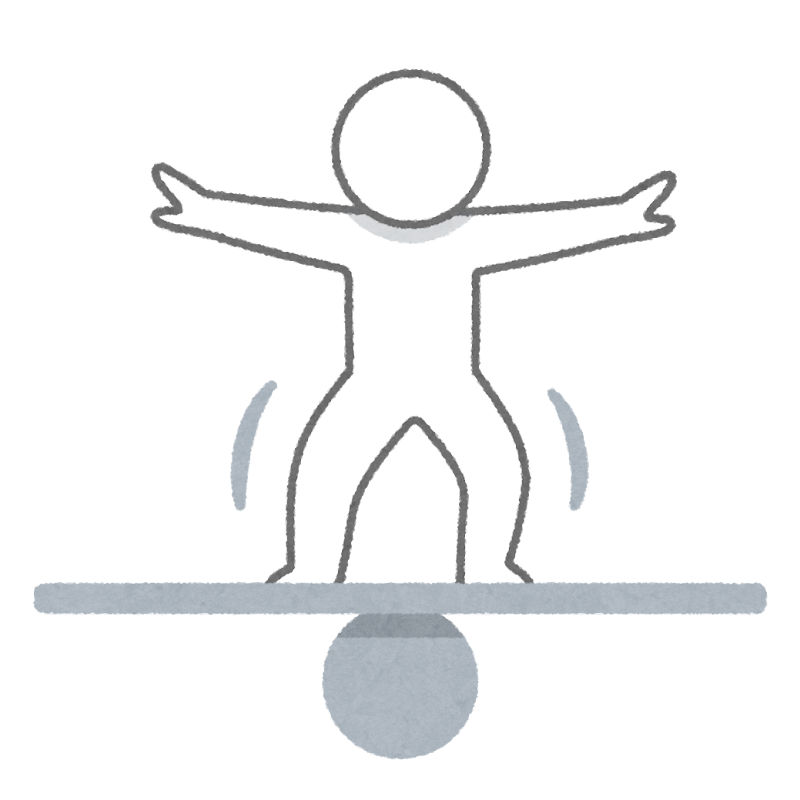 バランスが大事
このバランスを崩し、インターネットを使いすぎると
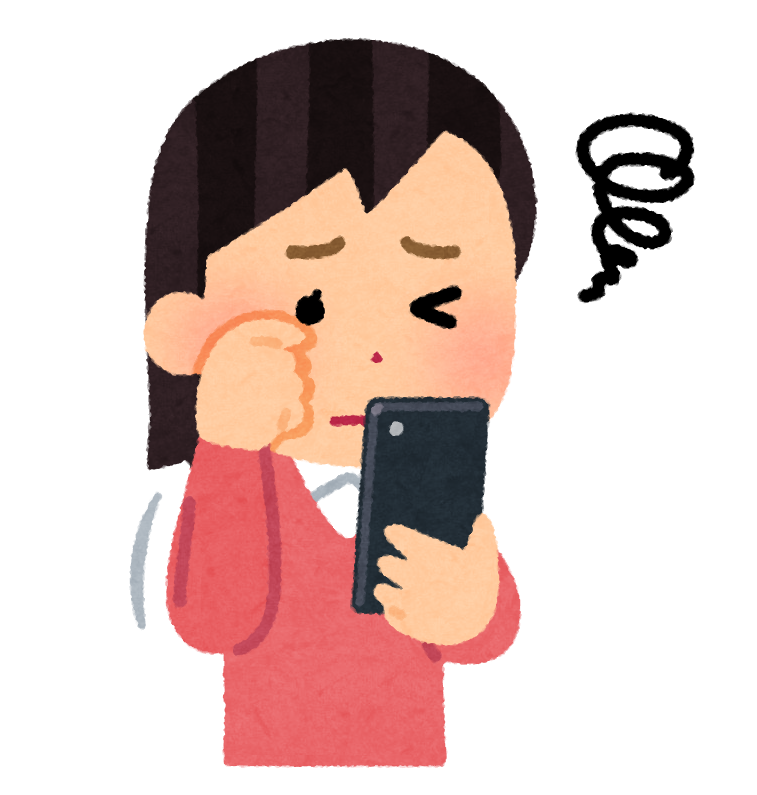 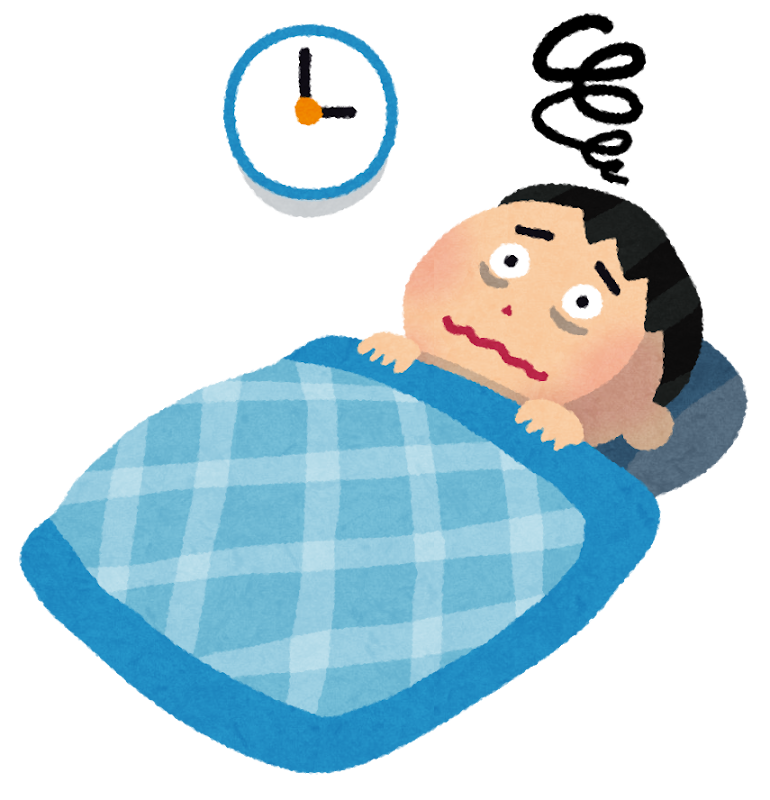 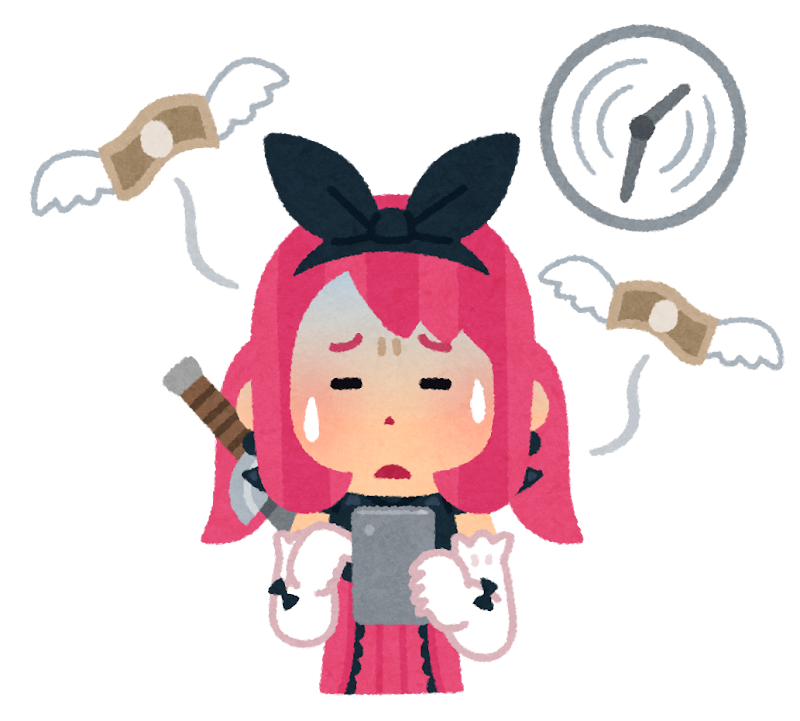 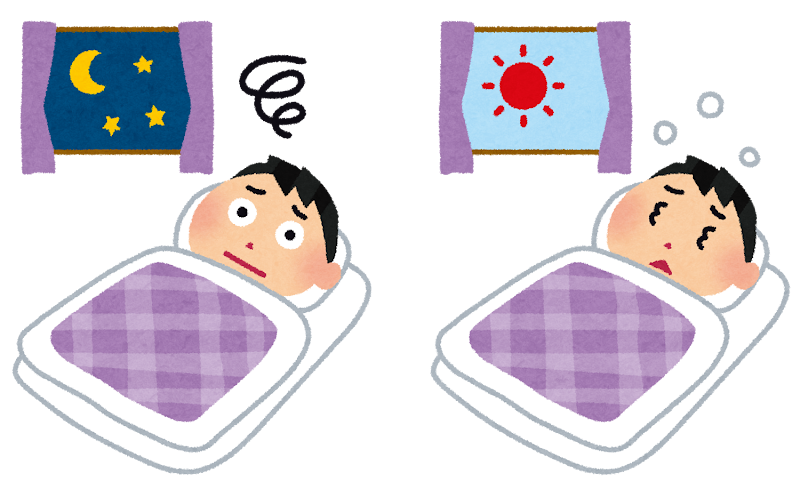 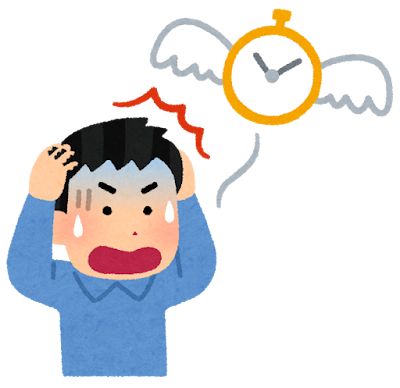 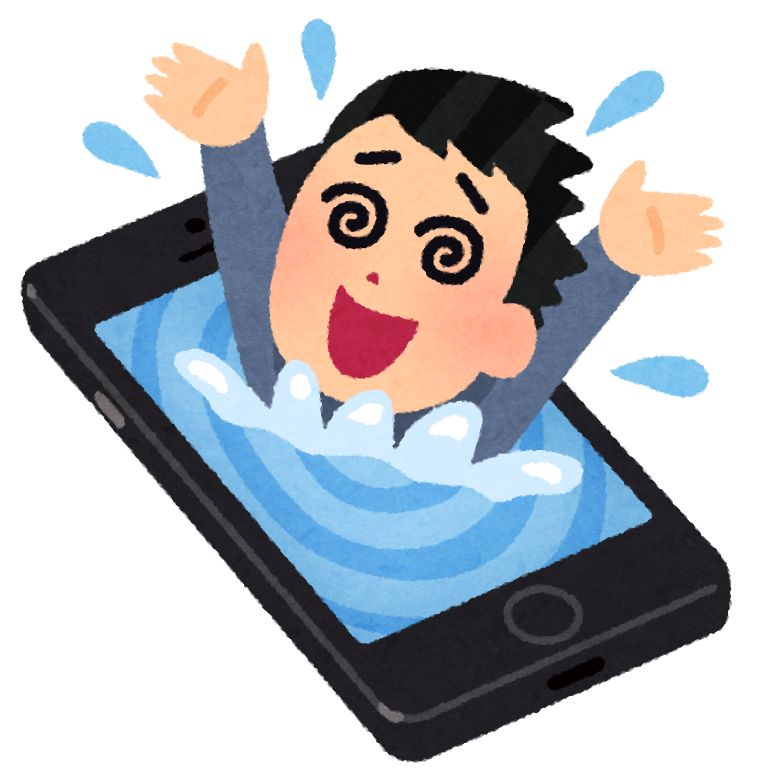 不　眠
体内時計の乱れ
時間が経つのを忘れる
目の疲れ
スマホ依存
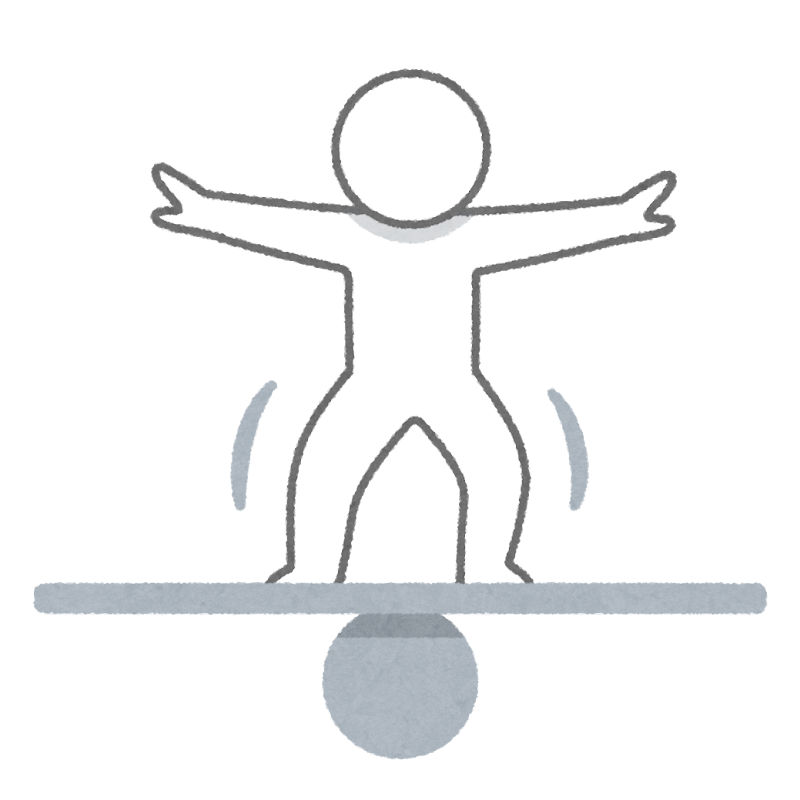 リアル社会
インターネット
社会
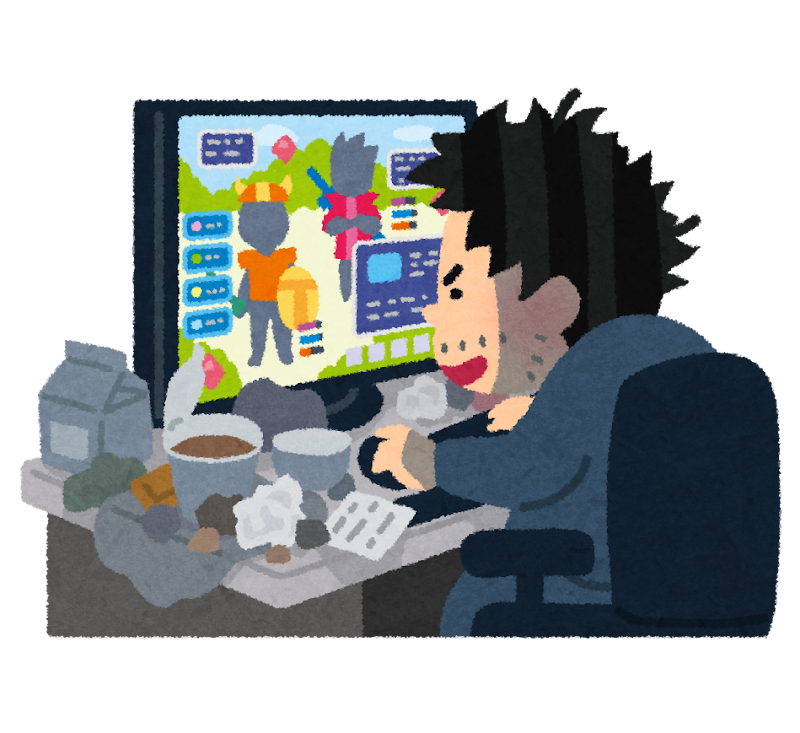 リアル社会での生活に問題が生じます
ゲーム依存
実際には、何時間が適切かな？
成長期に必要な睡眠
時間は８～１０時間＊
学校生活
充実した
趣味の時間
デジタル
コミュニケーション
インターネット
社会
リアル社会
コミュニケーション
寝る前１時間は
スクリーン（画面）を見ない＊２
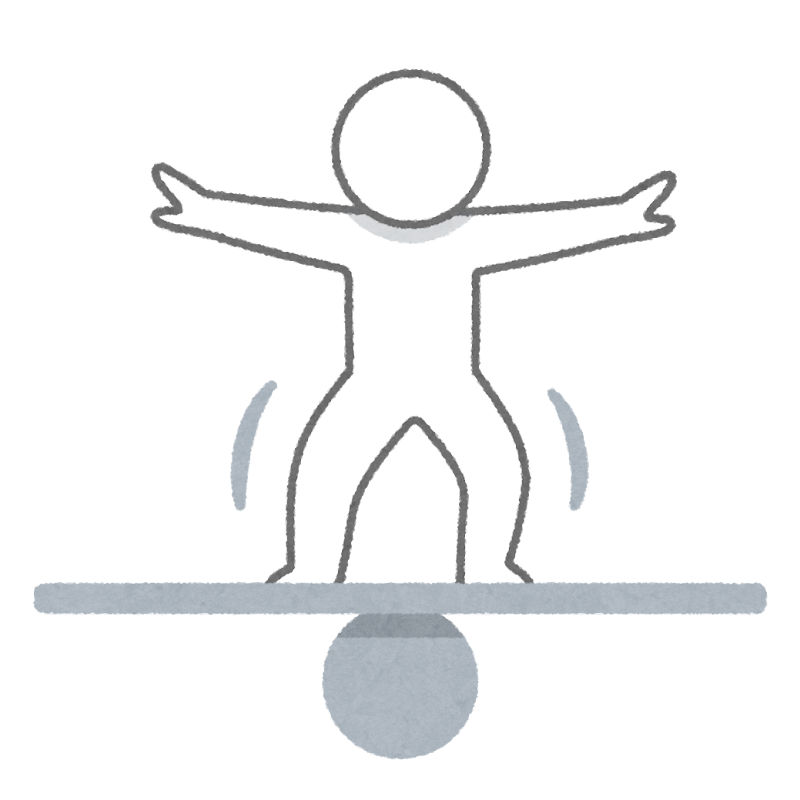 食　事
スポーツ
生活に必要な
情報の収集
バランスが大事
https://www.mhlw.go.jp/stf/seisakunitsuite/bunya/kenkou_iryou/kenkou/suimin/index.html
＊厚生労働省　健康づくりのための睡眠ガイド2023　より
https://e-kennet.mhlw.go.jp/wp/wp-content/themes/targis_mhlw/pdf/leaf-sleep.pdf
＊２　知っているようで知らない睡眠のこと（P9）
ベストな２４時間の使い方は？
考えよう
ワークシート
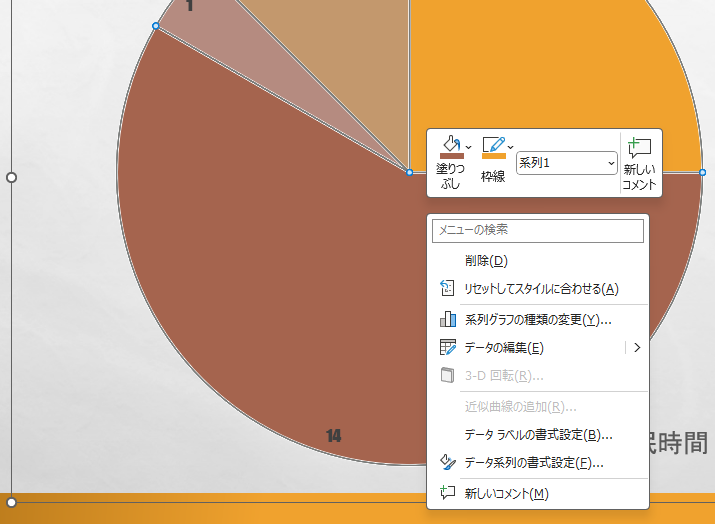 ①円グラフを
右クリック
②データの編集（E）を
クリック
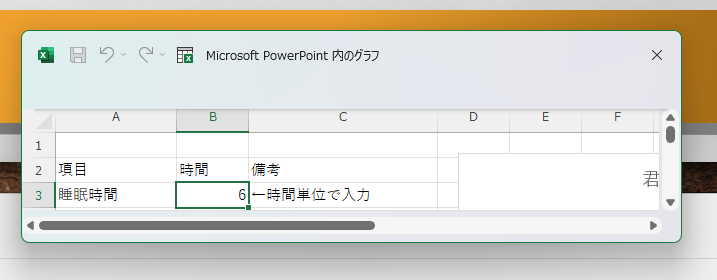 ③入力エクセルが開く
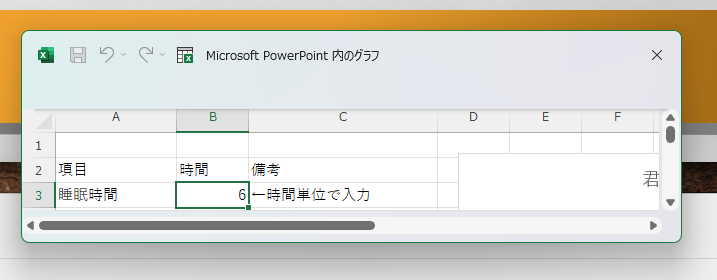 ④時間を
入力する
２つの社会、上手にバランスを取りながら
インターネット社会
リアル社会
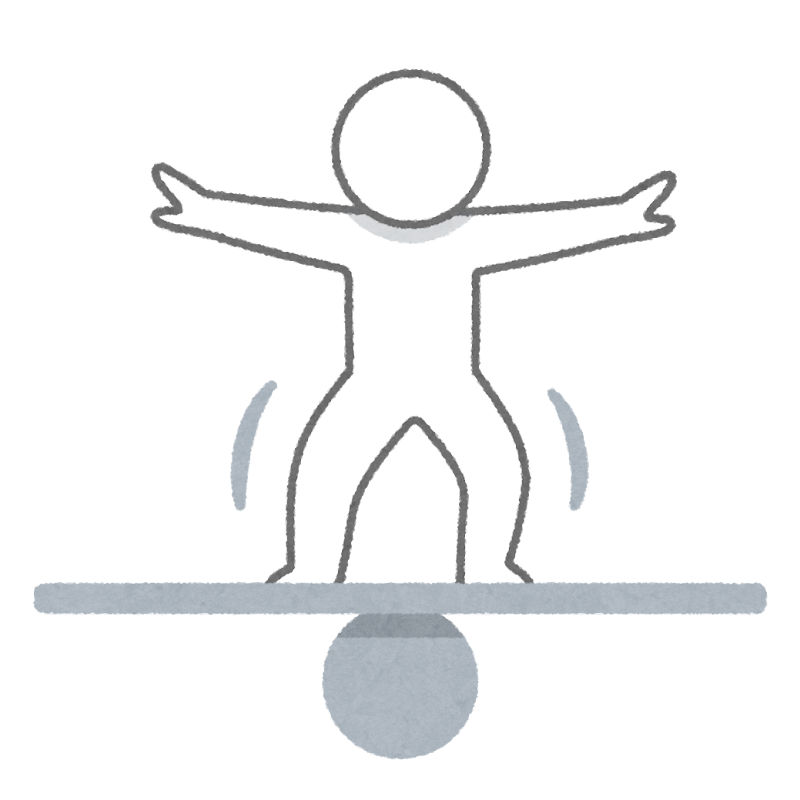 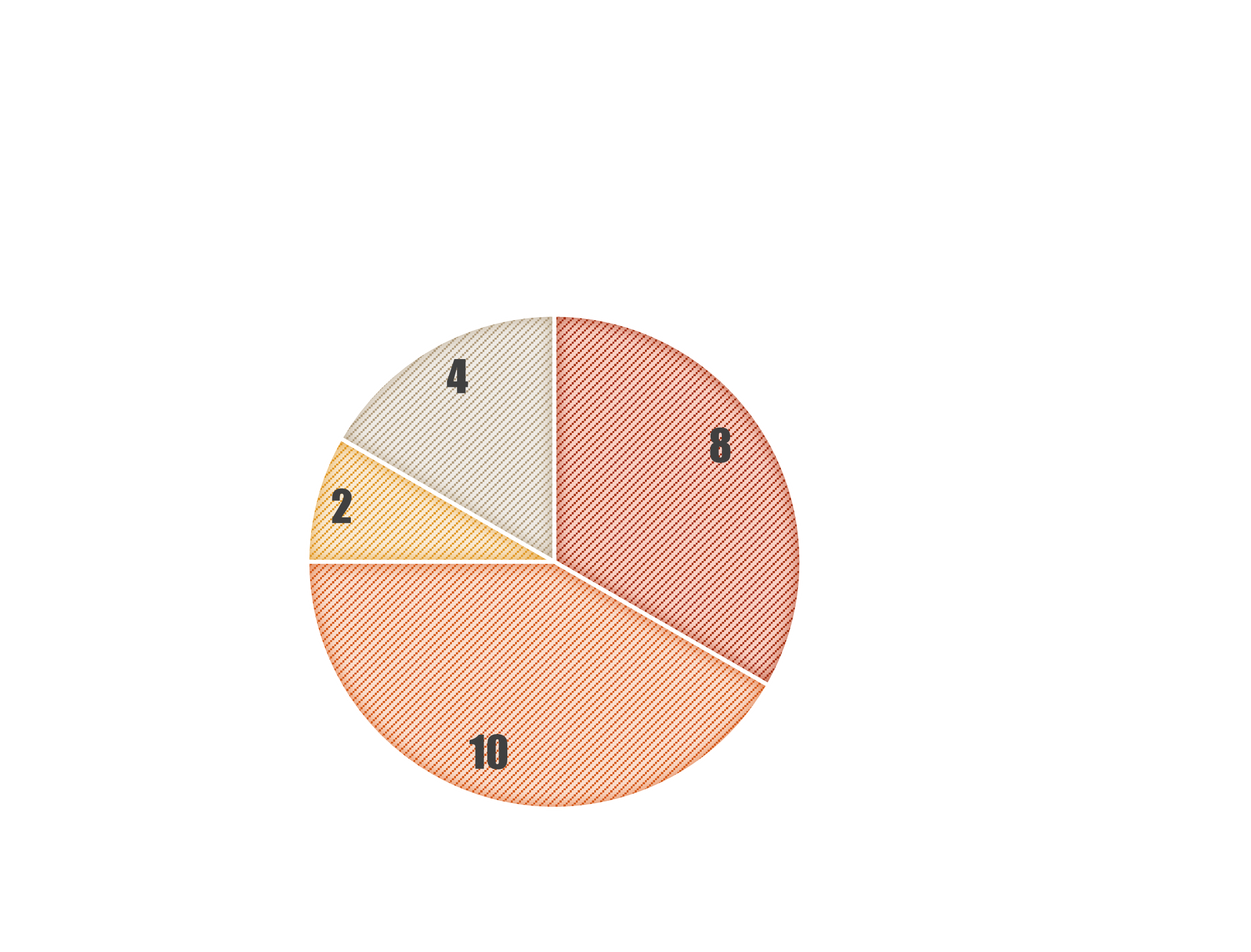 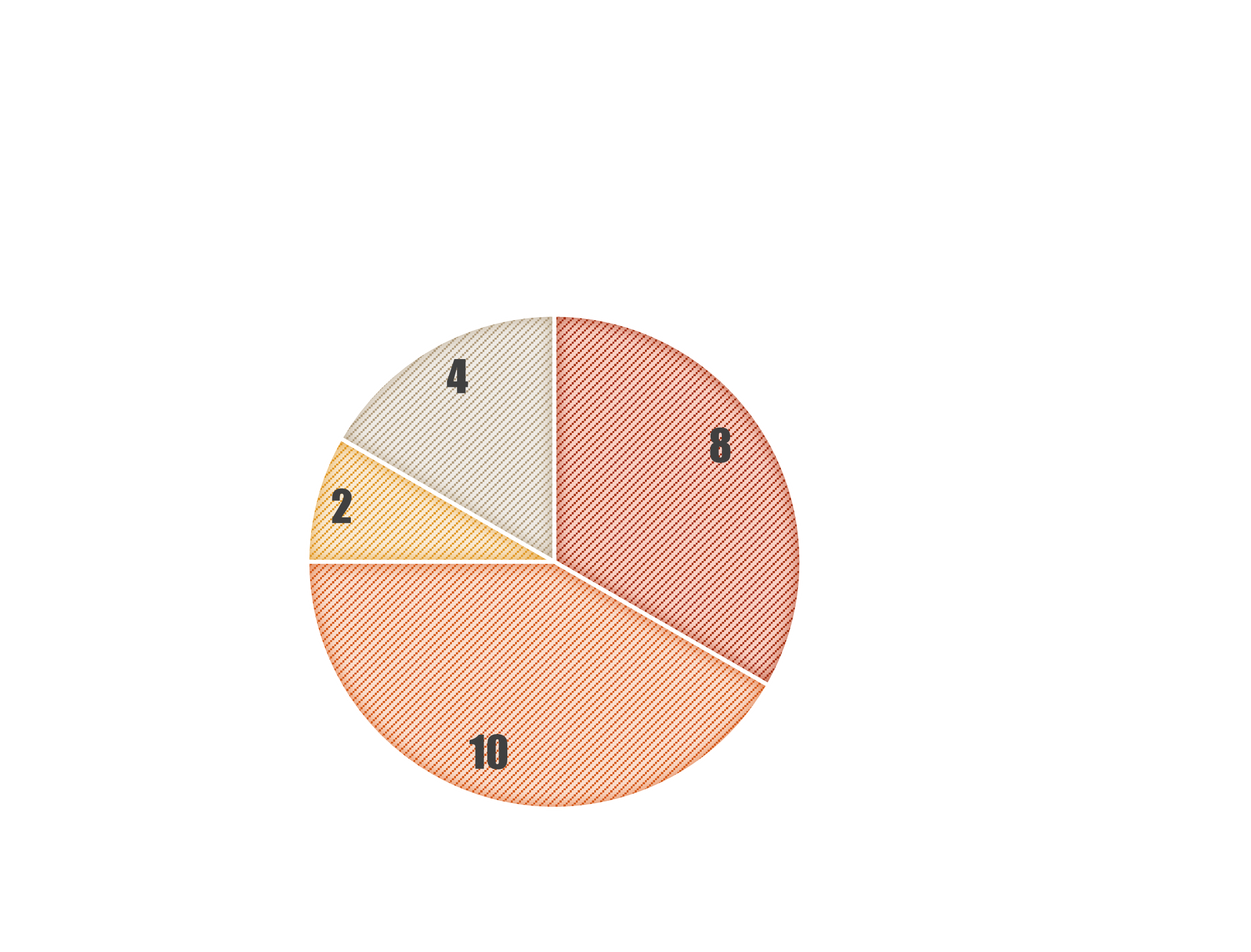 バランスが大事
学生生活を充実したものにしていきましょう